Из прошлогонашей школы
« Нижняя школа»
Архивная справка
План местности , на котором указано местоположение училища
« Нижняя» школа -бывшее Бестужевское начальное училище
Александр Павлович Честнейшин
Довоенные школы
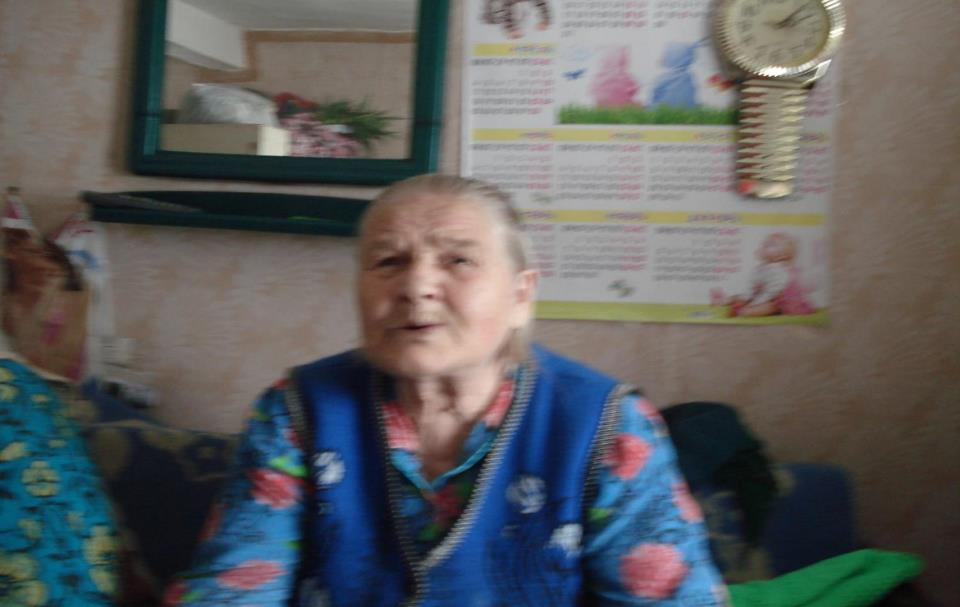 90 летняя Попова Мария Ивановна
«Белая школа».
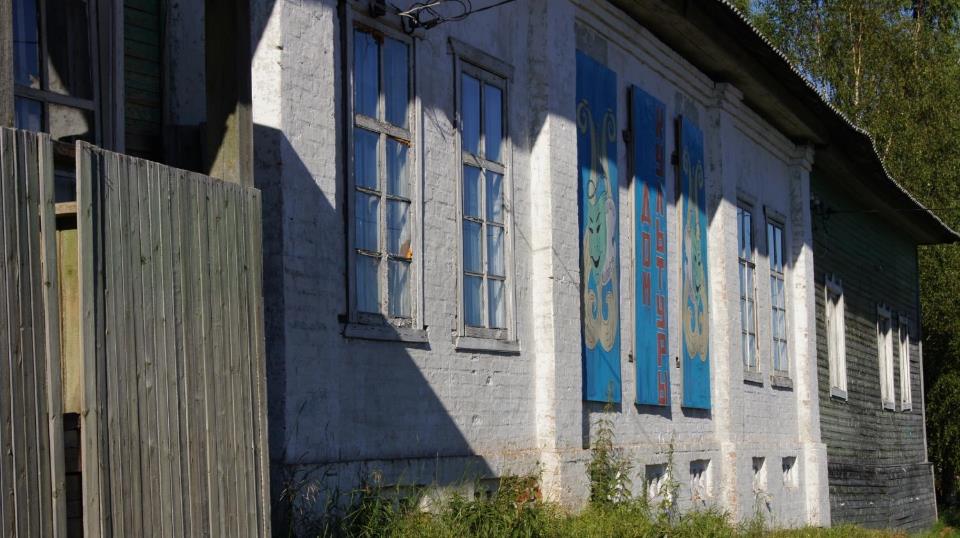 Клуб- бывшая гостиница для приезжающих
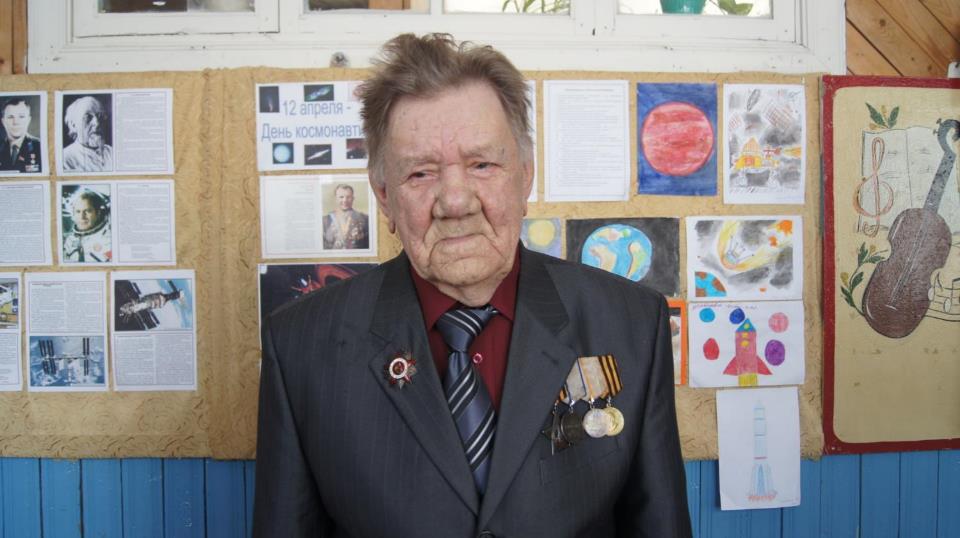 Нецветаев Павел Дмитриевич
«Народный дом»- ( в верхнем правом углу фотографии)
Рядом с «Народным домом» на фотографии видна крыша клуба
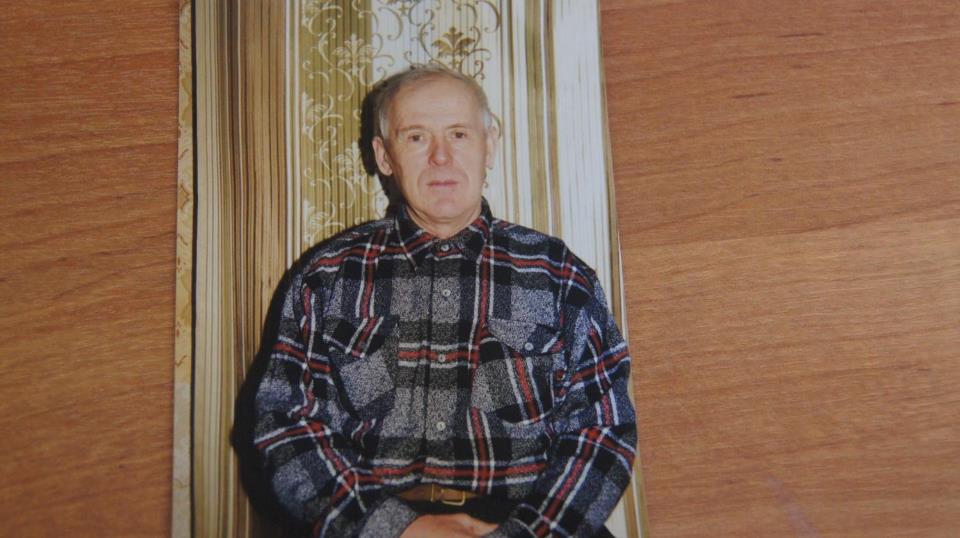 Попов Василий Александрович
« Белая» , «Зеленая», «Новая» школы
«Белая школа». Раньше в этом доме жил законоучитель Бестужевского училища Россов Евгений Александрович
У стен «Белой школы»
«Зеленая    школа
« Новая школа»
Ивашевские школы
Деревня Ивашевская
На этом месте стояла одна из школ в деревне Ивашевской
Дом Нецветаева Павла Дмитриевича, где был один из классов школы
Ивашевская начальная школа
Ивашевская начальная школа
Веревкина Клавдия Иринеевна проработала в этой школе 18 лет, начиная с 1947года.е
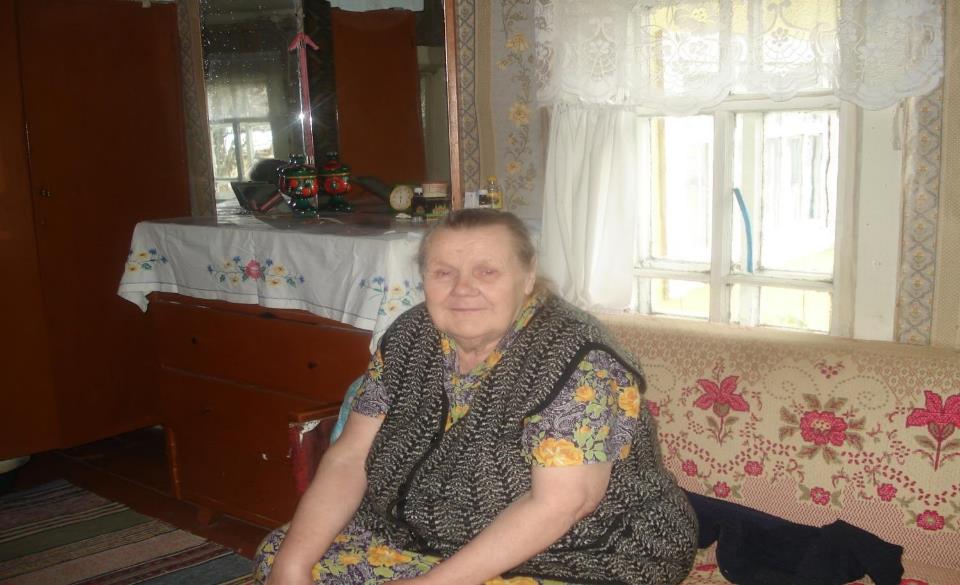 Иванова Евдокия Александровна
Интернат. Школа в деревне Веригинской
В 1967 г была открыта Бестужевская школа в деревне Веригинская
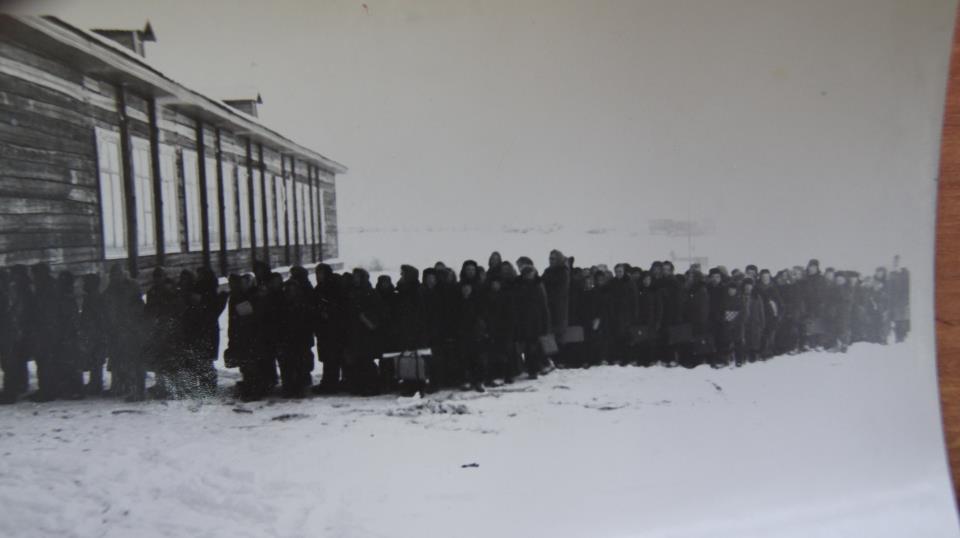 Открытие школы
Конева Надежда Ефимовна – первый директор Бестужевской средней школы ,  «Заслуженный учитель Российской Федерации»
Нет «Народного Дома» , на его месте радиоузел
Опустело Буево, нет «Зеленой» школы
Сгорела « Белая школа»
Сгорела « Новая» школа
Сгорела бывшая контора лесохимии, где был школьный класс